Electric Machine Design Course
PM-DC Brushless and
PM-AC Synchronous Machines
Lecture # 27
Mod 27 Copyright: JR Hendershot 2012
260
History of PM Brushless machines
In the early 60s the Apollo space program precipitated the rapid development of brushless motors with electronic commutation using photo switches by Sperry Farragut and hall switches by Kearfott..

Many companies developed brushless products as magnets and electronics improved for the next 20 years.

By 1980 brushless DC motors became favored for the emerging computer peripheral products like printers, tape drives, floppy disc drives, hard disc drives and later CD-DVD drives.

In the mid 90s they were called PM-AC synchronous motors. The motors were not much different from their DC brushless cousins but only how they were powered with sine currents much like ac induction motors.

By the year 2000 & beyond there are many variations motors with PM rotors emerged including axial flux, slotless, IPMs as well as SPM rotor configurations for almost any application.
Mod 27 Copyright: JR Hendershot 2012
261
PM brushless or PMAC features
Shaft torque produced by the flux linkage from the  permanent magnet rotor with stator phase conductors.

Rotor rpm is self-synchronizing to stator f  with zero slip

Rotor pole angular positions estimated or measured
using either shaft mounted encoder feedback or calculated from (Lq & Ld )
(Note: Lq & Ld  are nearly equal for SPM PMAC machines

Very high torque densities with 8 or more rotor poles

Stator poles generated by phase windings can be more 
or less than PM rotor poles. 
(IMs & RSMs must have equal poles on rotor and stator)
Mod 27 Copyright: JR Hendershot 2012
262
PM-DC & PM-AC Synchronous Motors & Generator Configurations
Axial Flux Configurations
R+S+R, S+R+S, R+S
Transverse Flux Topologies
Single or dual gap
Radial Flux Configurations
Inside or Outside Rotor
Surface Magnets on Rotor
IPM (internal permanent magnets)
Mod 27 Copyright: JR Hendershot 2012
263
Radial flux can be SPM or IPM
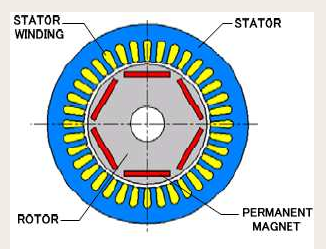 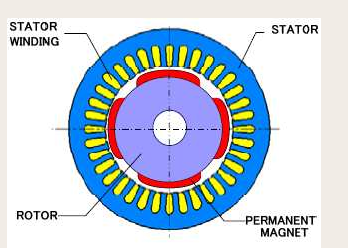 SPM rotor produces torque  
from magnet flux linkage to 
stator conductors.
IPM rotor produces torque from magnet flux linkage
plus reluctance torque.
ELEKTRONIKA CNC
Mod 27 Copyright: JR Hendershot 2012
264
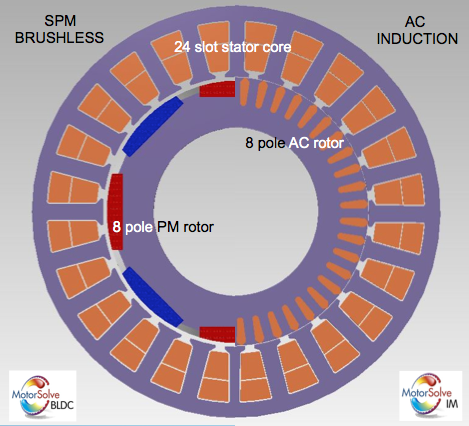 Larger air-gap
Smaller
 air-gap
Brushless
stator design typical of an 
AC Induction machine
Mod 27 Copyright: JR Hendershot 2012
265
Axial flux machines variations
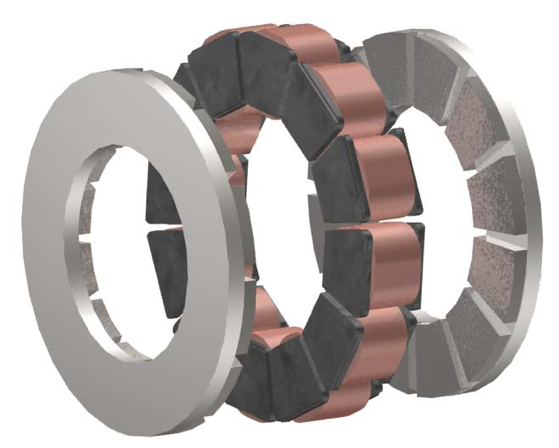 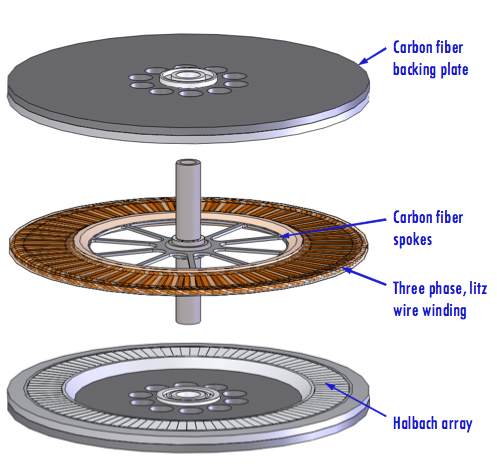 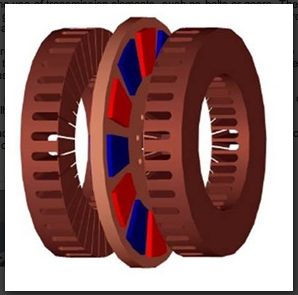 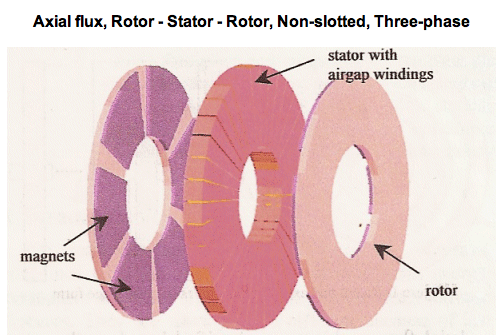 Mod 27 Copyright: JR Hendershot 2012
266
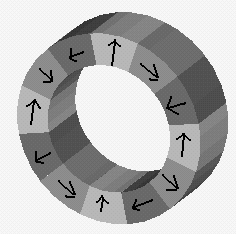 Halbach array magnetarrangements
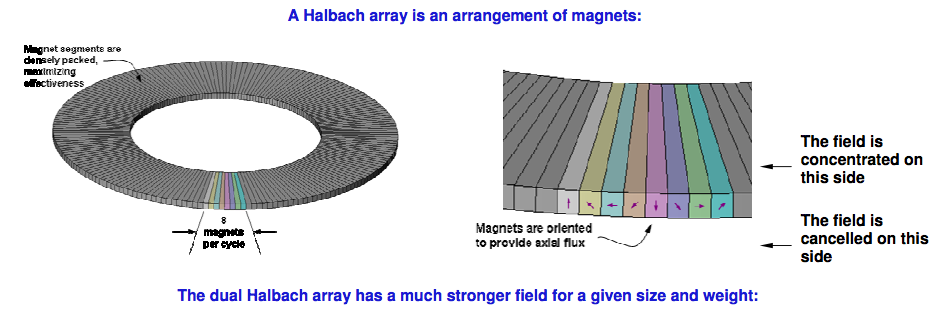 Mod 27 Copyright: JR Hendershot 2012
267
SPM Rotor Configurations
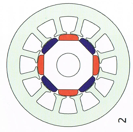 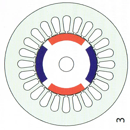 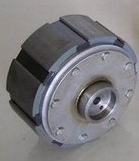 Radial with
  Saliency
Bread Loaf*
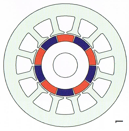 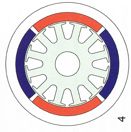 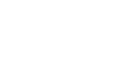 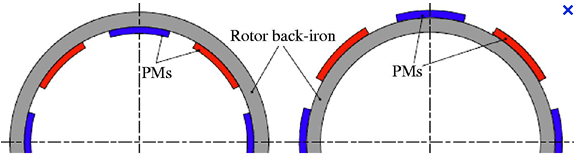 Outside Rotor*
Radial Poles*
*Courtesy T.J.E. MILLER*
Mod 27 Copyright: JR Hendershot 2012
268
IPM Rotor Configurations
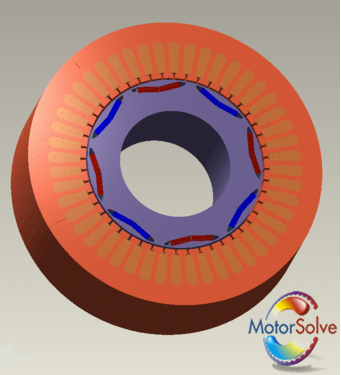 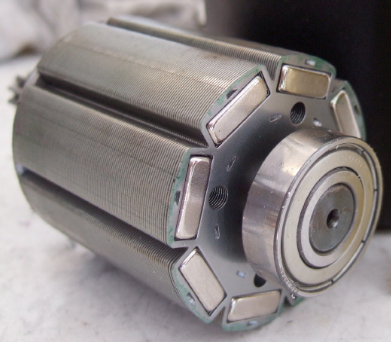 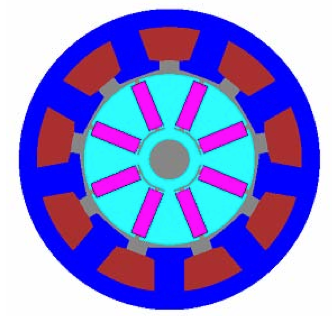 (8) Pole
V (8) Pole – IPM*
No Saliency
Spoke IPM*
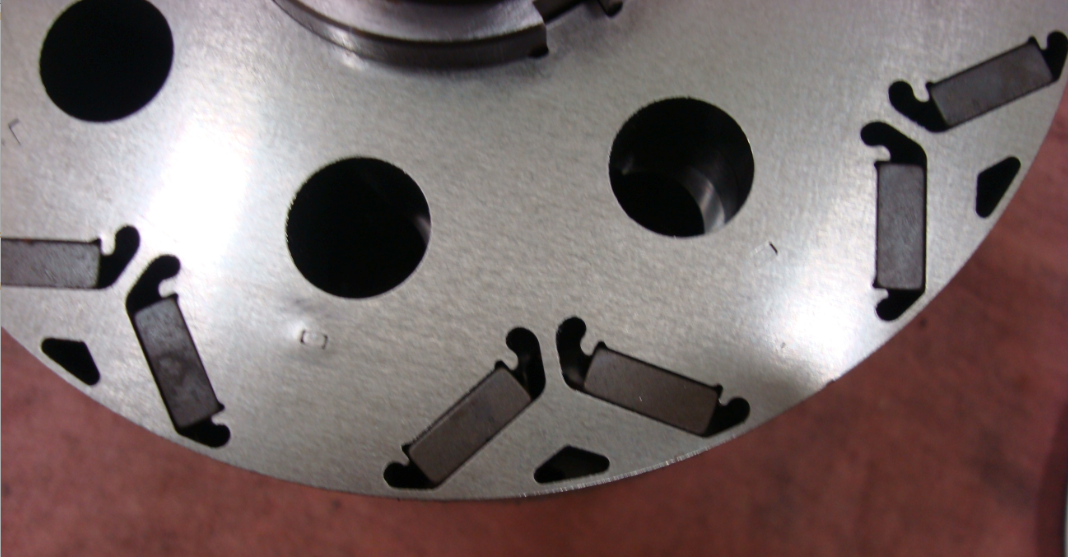 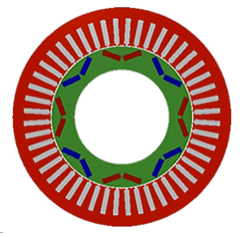 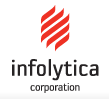 FORD
V (8) Pole - IPM
Toyota Prius
*Rapid Simulation of Permanent Magnet Drives
Praveen Kumar1 Peter van Duijsen2 - Pavol Bauer
Mod 27 Copyright: JR Hendershot 2012
269
SPM vs. IPM PM brushless AC-DC machine comparison
SPM rotor: 	Surface mounted rotor permanent magnets.
	Highest torque density machine possible (Perm. Coef. of 10 or more)
	Highest torque/inertia ratio possible. (Important for servo motors)
	Simple construction but requires shaped arc or bread loaf magnets
	Highest torque linearity due to low leakage reactance of SPMs
	Requires more magnet mass to resist de-mag. fields
	Limited constant power range due to field weakening difficulties
	Many applications require magnet retention sleeves
IPM rotor: 	Interior fitted rotor permanent magnets.
	With extra reluctance torque component, magnet mass is reduced
	Capable of 8 to 10 to 1 constant power ratio
	Magnets slabs are lowest in cost due to minimum finish grinding
	Magnet retentions is automatic due to being internal to the rotor 	lamination. Some leakage flux is present through retention webs
	Rotor fabrication somewhat more complex but can easily be tooled
	Magnets can be thinner due to protection by being inside soft steel 	laminated poles.
	Control more complex but is justified by performance gains
Mod 27 Copyright: JR Hendershot 2012
270
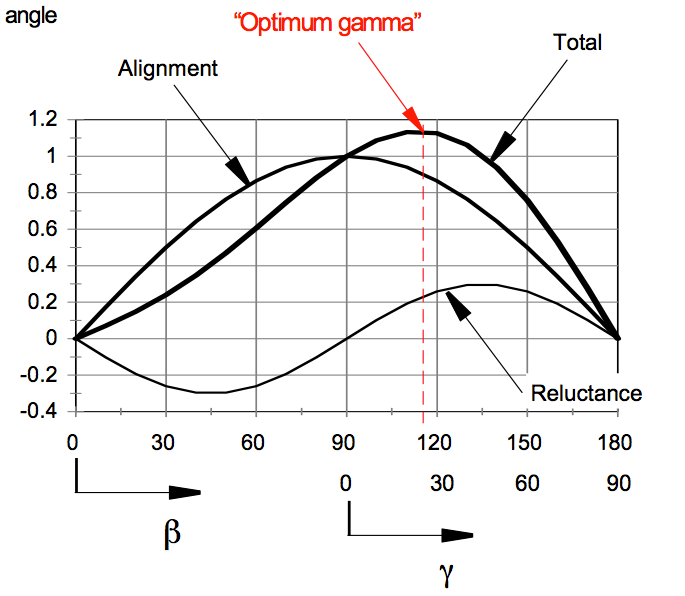 IPM torque
Two torque components
  Alignment (from magnets)
  Reluctance (from saliency)

Gamma:
	 (phase advance angle)
Optimized for maximum sum of alignment & reluctance torque for minimum current
at any load.

(50-50 split not uncommon)

Best design when back emf is higher than the DC rail voltage at max. rpm.

Requires careful analysis
using a good simulation tool.
= Gamma
Prof. TJE Miller
Mod 27 Copyright: JR Hendershot 2012
271
Stator requirement for PM rotor machines
A standard stator cores and phase windings from an AC induction machine can be used for a PMSM or PM brushless machine

The performance or cost issues frequently dictates special stator core and winding feature:

	High stator phase slot fills to maximize efficiency
	Provisions to reduce high frequency impedance losses
	Special winding patterns and multiple phase connections
	Special lamination and core designs

Outside rotor and axial flux are requirements of PM designs not common with AC induction machines.
Mod 27 Copyright: JR Hendershot 2012
272
Pole number vs. torque density
Stator laminations
    200 mm O.D.
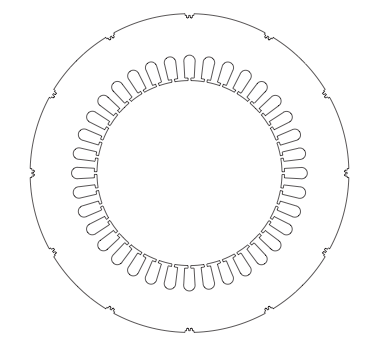 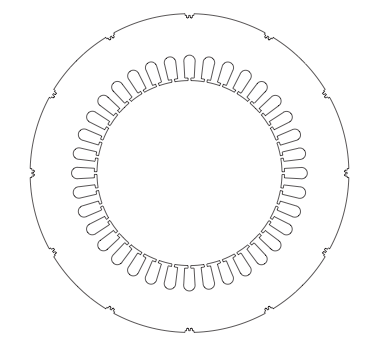 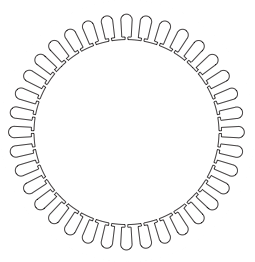 (4) Pole								  (8) Pole
I.D. = 115 mm						     I.D. = 132 mm
15% rotor
 radius increase
 (4) to (8) poles
Increasing pole numbers increases torque density
Stator thickness reduction can be used for larger 
rotor or smaller stator OD with same rotor
Mod 27 Copyright: JR Hendershot 2012
273
Phase coil examples of high slot fill designs
Remy
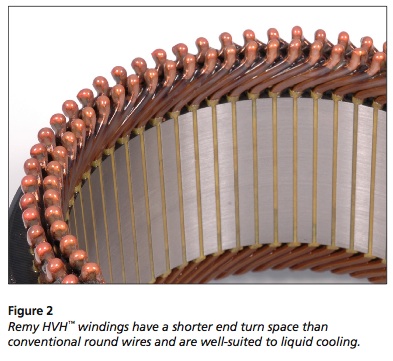 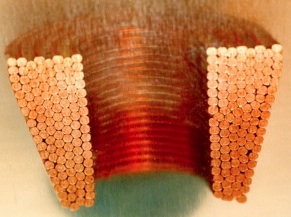 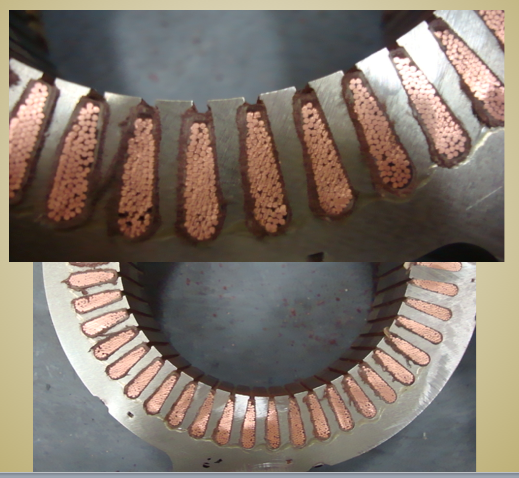 Ford Stator
Rectangular wire
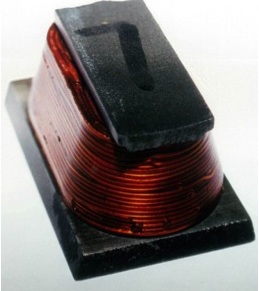 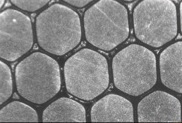 Automatic machine inserted (65-70% fill)
Die formed
conductors
Mod 27 Copyright: JR Hendershot 2012
274
Title
Mod 27 Copyright: JR Hendershot 2012
275
Title
Mod 27 Copyright: JR Hendershot 2012
276
Title
Mod 27 Copyright: JR Hendershot 2012
277